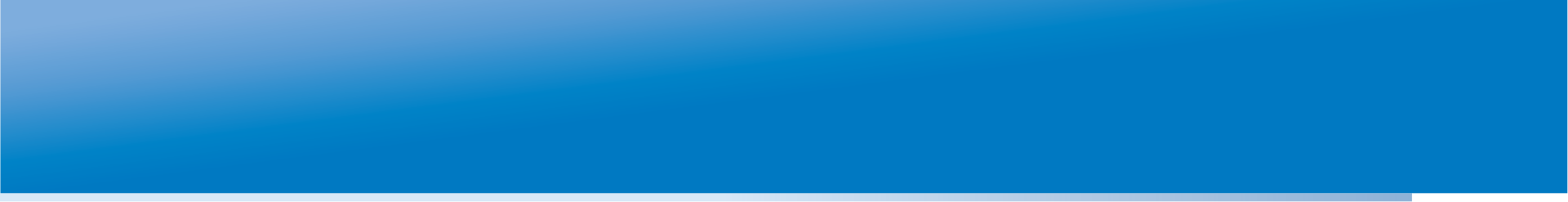 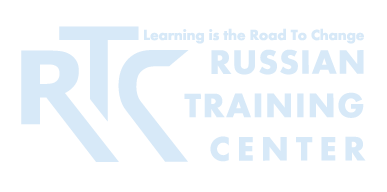 Российский тренинговый центр
Института управления образованием РАО
24 мая 2013 года
Добро пожаловать на вебинар


«Как оценить информационно-коммуникационную компетентность школьников?»
12
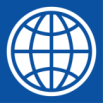 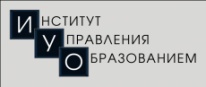 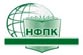 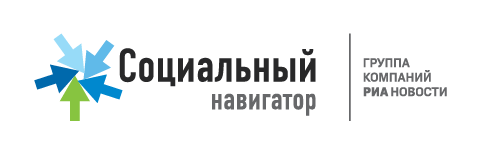 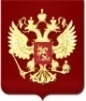 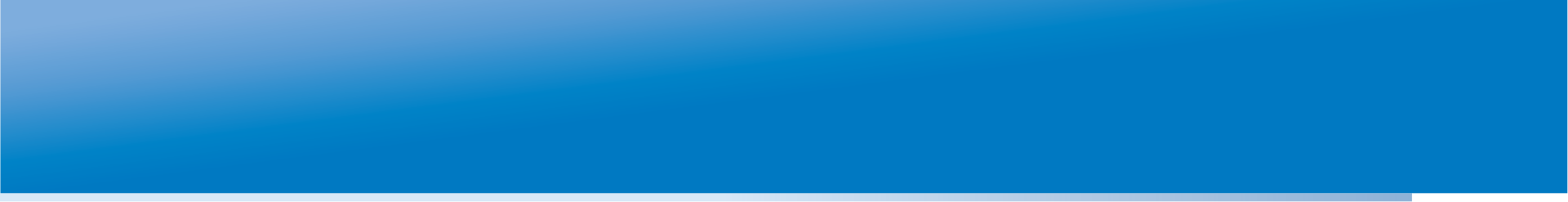 УЧАСТНИКИ ВЕБИНАРА СО СТОРОНЫ РТЦ
ДОКЛАДЧИКИ
Болотов Виктор Александрович, вице-президент Российской академии образования, академик РАО, д.п.н.;
Авдеева Светлана Михайловна, заместитель исполнительного директора Национального фонда подготовки кадров, к. т. н.

ВЕДУЩИЙ
Вальдман Игорь Александрович – директор РТЦ ИУО РАО, к.п.н.

РАБОТА С ВОПРОСАМИ УЧАСТНИКОВ
Решетникова Оксана Александровна – зам. директора РТЦ ИУО РАО, к.п.н.

ТЕХНИЧЕСКАЯ ПОДДЕРЖКА
Иванова Екатерина Борисовна –  методист по дистант. обучению РТЦ ИУО РАО
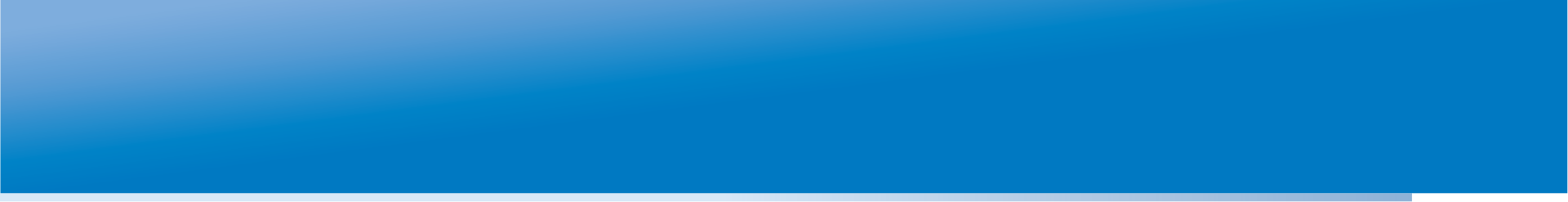 МАТЕРИАЛЫ СЕМИНАРА
Материалы вебинара будут доступны на сайте Российского тренингового центра по адресу

http://www.rtc-edu.ru/trainings/webinar/225
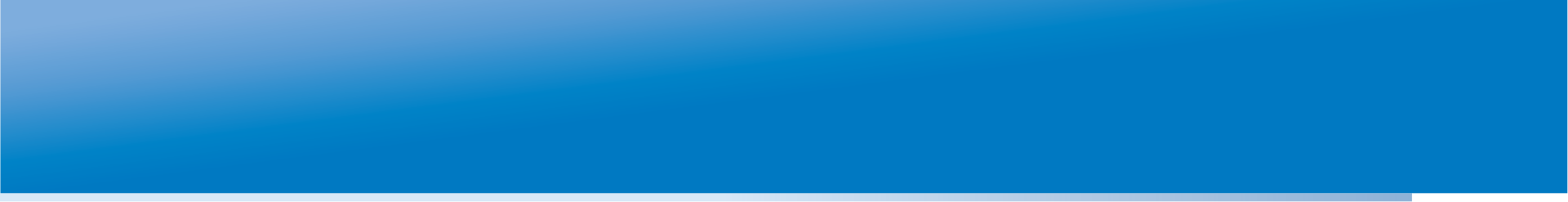 СТАТИСТИКА УЧАСТНИКОВ ВЕБИНАРА
на 23.05.2013 на вебинар зарегистрировались  представители
148 организаций из 40 регионов РФ и  5 стран – Республик Армения, Беларусь, Казахстан, Таджикистан и Приднестровской Молдавской Республики.
Организации
Органы управления образованием -  19
Центры оценки качества образования -   12Школы  –  67
Институты повышения квалификации/развития образования  -    30
Информационные и методические центры - 11Научные организации и вузы –   9
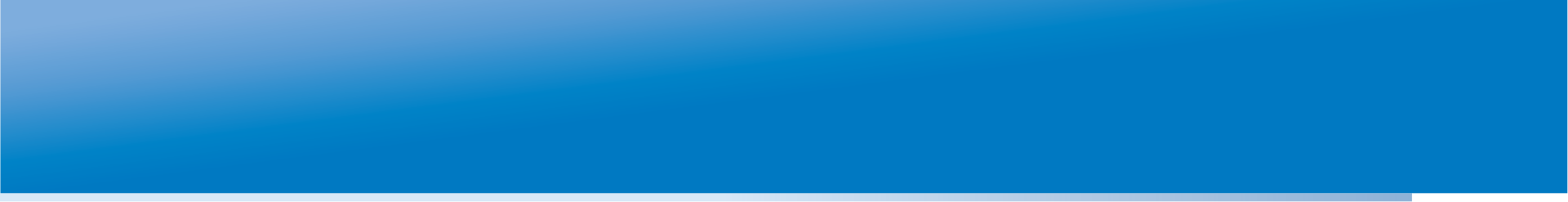 Ближайшее мероприятие и статистика участия в мероприятиях РТЦ
25 июня 2013
Вебинар «Интерпретация и представление результатов ЕГЭ: важные сюжеты»
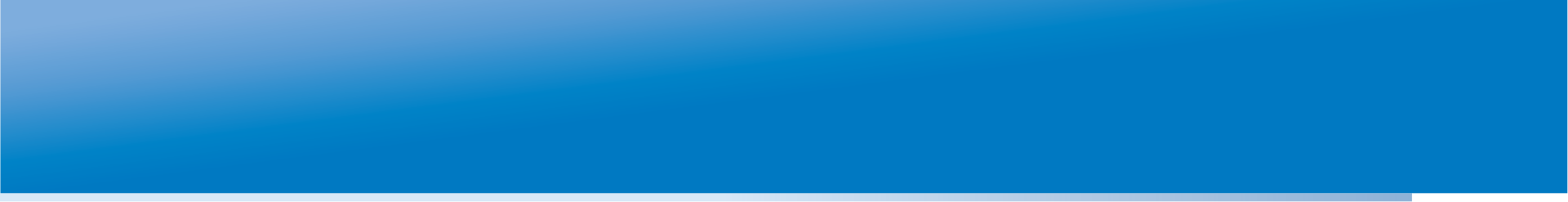 Публикации на сайте РТЦ
WWW.RTC-EDU.RU
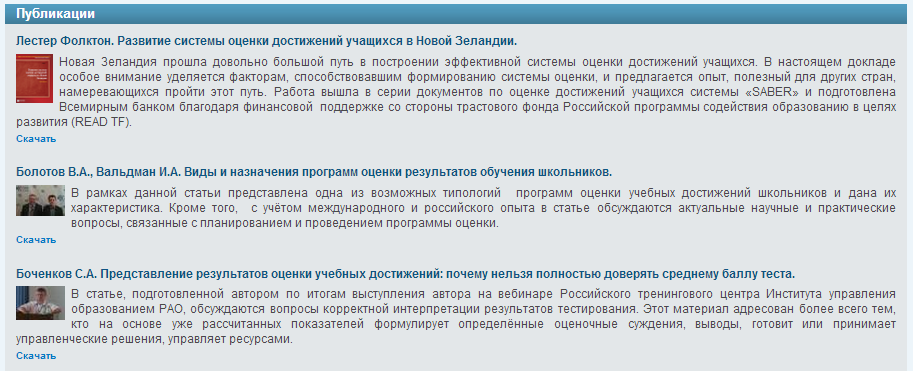 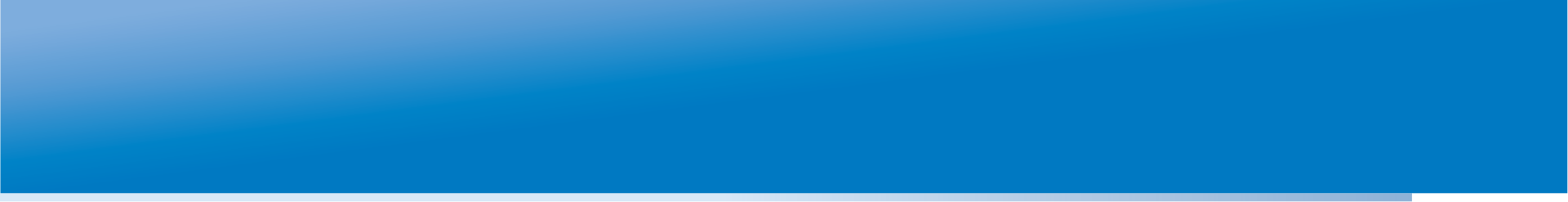 СПАСИБО ЗА ВНИМАНИЕ!
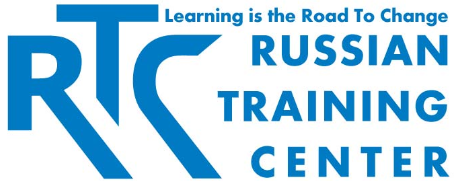 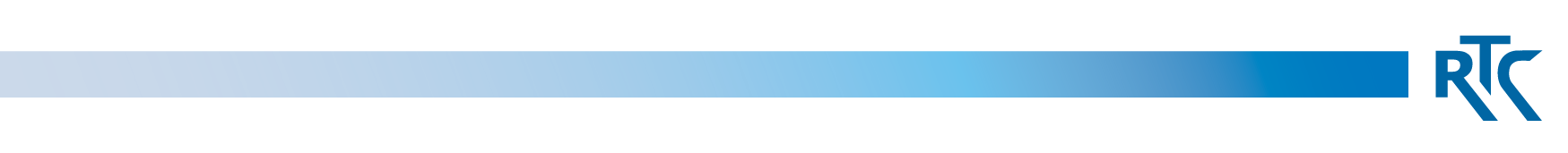 rtc.imerae@gmail.com
WWW.RTC-EDU.RU